Etika ve zdravotnictví1. setkání
PhDr. Denisa Denglerová, Ph.D.
denisa.denglerova@med.muni.cz
Ústav lékařské psychologie a psychosomatiky
1
ORGANIZAČNÍ INFO
teoretické přednášky
případové studie
diskuze a otázky
ukončení kolokvium na základě splněné docházky a závěrečné rozpravy
účast je povinná (100% docházka)
aktivita v průběhu výuky
2
Zápatí prezentace
ZDROJE KE STUDIU
J. Kuře, R. Veselská a kolektiv: Kapitoly z lékařské etiky
https://is.muni.cz/do/rect/el/estud/lf/ps21/lekarska_etika/web/index.html

M. O. Vácha, R. Königová a M. Mauer (2012). Základy moderní lékařské etiky. Praha: Portál.
Jiří Šimek (2015). Lékařská etika. Praha: Grada
Radek Ptáček, Petr Bartůněk a kol. (2014). Etické problémy medicíny na prahu 21. století. Praha: Grada.
Albert R. Jonsen, Mark Siegler, William J. Winslade (2019). Klinická etika. Praha: Triton
3
Zápatí prezentace
PŘÍRODNÍ VĚDY x FILOZOFIE x ETIKA
Jak bychom měli jednat? Co je spravedlnost? Jak vyvážit práva jedince a společnosti?
Co je pravda? Jak můžeme poznat realitu? Co znamená dobré a správné?
Co je technicky možné? Jak funguje lidské tělo? Jak můžeme vyléčit nemoc?
Smíme zasahovat do lidského genomu? Je správné použít technologii, která umožní geneticky upravovat člověka? Jak vyvážit přínosy medicínského pokroku a ochranu lidské důstojnosti?
4
PROČ JE ZDRAVOTNICKÁ ETIKA NEZBYTNÁ?
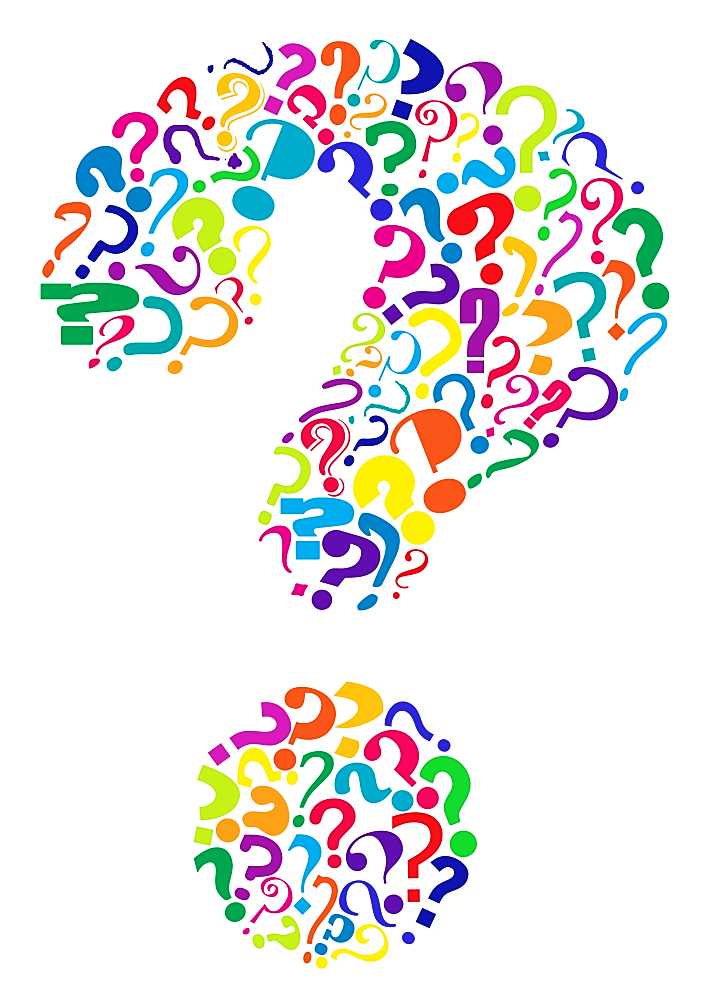 5
PROTOŽE…
…poskytuje morální kompas. Zdravotníci, kteří rozumějí etice, budou schopni činit informovaná, eticky odpovědná rozhodnutí, která nepoškozují pacienty ani společnost.
…chrání lidskou důstojnost. Etické myšlení umožňuje zdravotníkům zajistit, že každý pacient bude ošetřen s respektem k jeho právům a autonomii, i v kontextu moderních technologií.
…je základem spravedlnosti. Bez znalosti zdravotnické etiky by mohlo dojít k nespravedlivému rozdělování zdrojů a technologií, což by vedlo k nerovnostem ve zdravotnictví.
…pomáhá orientovat se v komplexních situacích. Technologický pokrok přináší nové možnosti, ale také nové výzvy. Etika vám umožní balancovat mezi tím, co je technicky možné, a co je morálně správné.
6
PROČ JE ZDRAVOTNICKÁ ETIKA DŮLEŽITÁ?
TECHNOLOGICKÝ POKROK = MORÁLNÍ DILEMA

Pokročilé technologie jako bionika, genetické inženýrství, klonování či asistovaná reprodukce neustále rozšiřují možnosti lékařské vědy, ale zároveň otevírají etické otázky, na které tradiční medicína nemusí mít odpověď. Lékaři a zdravotníci se dnes a v budoucnosti budou stále častěji setkávat s morálními dilematy, která vyplývají z toho, co je technicky možné, ale ne vždy morálně přijatelné.

!!! Znalost lékařské etiky je klíčem k tomu, jak se rozhodnout správně, i když technologie umožňuje udělat více, než co je eticky žádoucí.
7
PROČ JE ZDRAVOTNICKÁ ETIKA DŮLEŽITÁ?
LÉKAŘI  A ZDRAVOTNÍCI = NOSITELÉ ZDPOVĚDNOSTI ZA OCHRANU LIDSKÉ DŮSTOJNOSTI

Zdravotníci nejen aplikují medicínské technologie, ale také se budou podílet na ochraně práv pacientů a zachování lidské důstojnosti. Etika je základem, který jim pomůže rozhodovat se, jaké technologie a léčby jsou vhodné nejen z medicínského, ale i z morálního hlediska.

!!! Bez znalosti etiky hrozí, že se zdravotníci mohou stát pouhými technickými experty, kteří slepě aplikují technologie bez ohledu na morální následky pro pacienty a společnost.
8
AUTONOMIE PACIENTA A ETICKÉ ROZHODOVÁNÍ
AUTONOMIE PACIENTA = PRÁVO PACIENTA ROZHODOVAT O VLASTNÍ LÉČBĚ
Jde o jeden z hlavních pilířů lékařské etiky.

Lékaři i zdravotníci budou muset umět respektovat rozhodnutí pacientů a zároveň je správně informovat o etických a lékařských důsledcích jejich rozhodnutí.

!!! Bez znalosti etiky zdravotníci nemusí být schopni správně komunikovat s pacienty o důsledcích pokročilých léčebných technologií a zajistit, aby jejich rozhodnutí byla opravdu informovaná a morálně podložená.
9
ROVNOVÁHA MEZI ZÁKONY/PRAVIDLY A MORÁLNÍMI PRINCIPY
Ve složitých případech, jako jsou otázky využití bionických technologií, genetické modifikace nebo asistované reprodukce, se zdravotníci setkávají s tím, že zákony a pravidla nemusí vždy zcela odpovídat morálním principům. Lékaři a zdravotníci budou muset být schopni kriticky přemýšlet, kdy je vhodné se řídit zákonem a kdy je nutné zohlednit vyšší morální principy, jako je spravedlnost nebo lidská důstojnost.

!!! Etika poskytne nástroje, jak vyvažovat právní povinnosti s morální odpovědností.
10
TROLLEY PROBLEM
11
Zápatí prezentace
TROLLEY PROBLEM
Diskuze různých variant a hlavně odůvodnění řešení:
Jednoduchý trolley problém
Řešení s těžkým břemenem
Varianta transplantace
Porod jednoho dítěte koncem pánevním x porod čtyřčat 

Možná vysvětlení
z pohledu psychologie
z pohledu filozofie
12
Zápatí prezentace
TROLLEY PROBLEM
Ke shlédnutí:
The Trolley Problem (youtube.com)
Would you sacrifice one person to save five? - Eleanor Nelsen (youtube.com)
13
Zápatí prezentace
PSYCHOLOGICKÝ NÁHLED MORÁLNÍCH DILEMAT
14
Zápatí prezentace
Vývoj morálního vědomí a jednání
Piaget ve 30. letech zformulovat tři stádia, Kohlberg v 60. letech ověřoval a dále rozpracoval. 
Kognitivní vývoj je nutným předpokladem morálního vývoje.

Stádia morálního vývoje:
prekonvenční úroveň morálky
orientace na trest
orientace na odměnu – co z toho budu mít? Fanatický smysl pro rovnost
konvenční úroveň morálky
orientace být hodným dítětem – důraz kladen na vztahy
orientace na řád a zákon – „právní pozitivismus“
postkonvenční úroveň morálky – cca kolem 25 roku, pouze 15%
orientace na společenskou smlouvu – kdy právo vede k bezpráví
orientace na univerzální etické principy – individuální svědomí
STÁDIA MORÁLNÍHO VÝVOJE - APLIKACE
Cvičení 1 – pojďme kategorizovat zmíněná řešení trolley problému z pohledu Kohlbergových kategorií

Cvičení 2 – Heinzovo dilema – vymyslet řešení a odůvodnění odpovídající konkrétní kategorii Kohlbergova pojetí

Cvičení 3 – profesní etická dilemata – popište situace, s nimiž se setkáváte ve své praxi a zkuste je klasifikovat z pohledu Kohlbergova pojetí
16
Zápatí prezentace